Using HRQoL data from children and youth to strengthen HTA. Experiences from the National Health Care Institute
Saskia Knies PhD
National Health Care Institute
18 November 2024 
EuroQol Symposium ISPOR Europe 2024
1
Disclaimer
Advisor working at National Health Care Institute with experience in pharmaceutical assessment and methods development with focus on use for policy/decision making 

I am not a member of EuroQol group or received any funding from the EuroQol Group
2
Experienced problems regarding Quality of Life data
Quality of life (QoL) very relevant outcome measure for decision making 

Often no QoL data available from clinical trials 
Not collected
Selection of patients e.g. patients without progress 
Not validated or very specific disease related QoL instrument 

Additional issues QoL from children and youth
Expert opinion from caretakers and health professionals
Not always comparable instrument for adult population
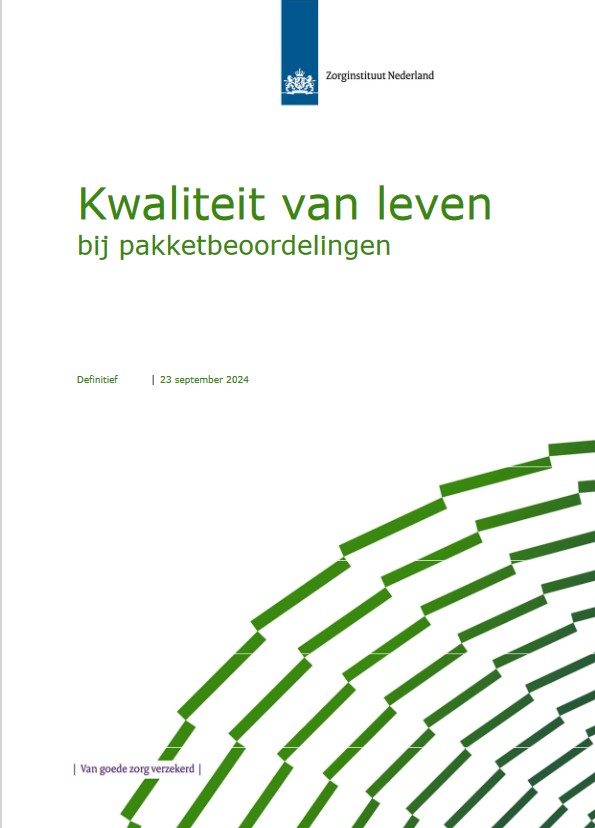 3
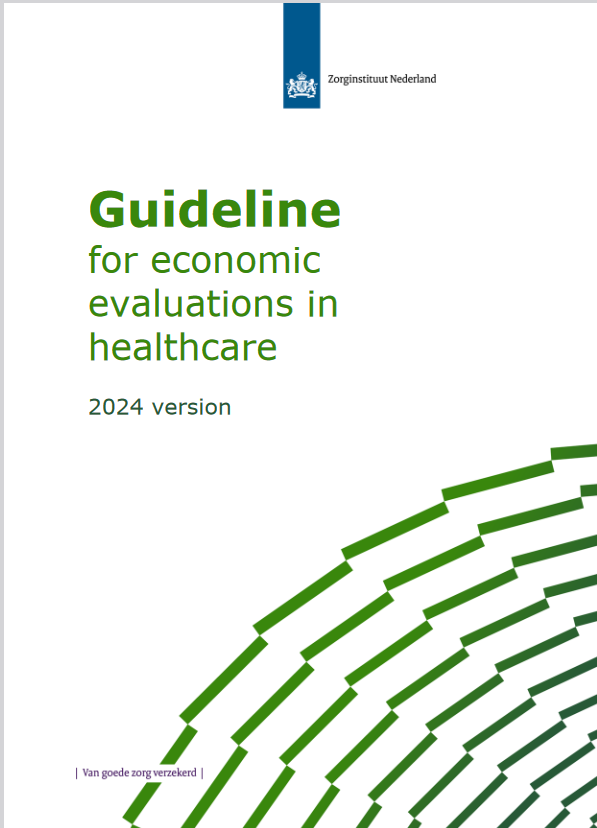 New health economic guideline
Update of Dutch health economic guideline published in January 2024

October 2024 onwards: guideline mandatory for reimbursement dossiers from pharmaceutical industry 

Two types of changes: 
Methodological changes, e.g. changes or new elements in reference case  
More clarification or guidance, e.g. extrapolation or expert opinion/elicitation
4 november 2024
4
Guidance on quality of life
Since 2016 EQ-5D-5L mandatory 
Second choice EQ-5D-3L

Use of Dutch value sets 

Children 8 to 12 years: EQ-5D-Y

Scenario analyses 
Quality of life informal caregiver (EQ-5D-5L)
Other sources of quality of life data
5
Collecting HRQoL data by children and youth
Adult version too complicated for children
Measuring quality of life by person experiencing health problem 

Advice given by EuroQol group: 
< 8 years: proxy versions

8 to 12 years: use EQ-5D-Y

12 to 15 years old: both adult and youth version can be used

> 16 years: use adult version
6
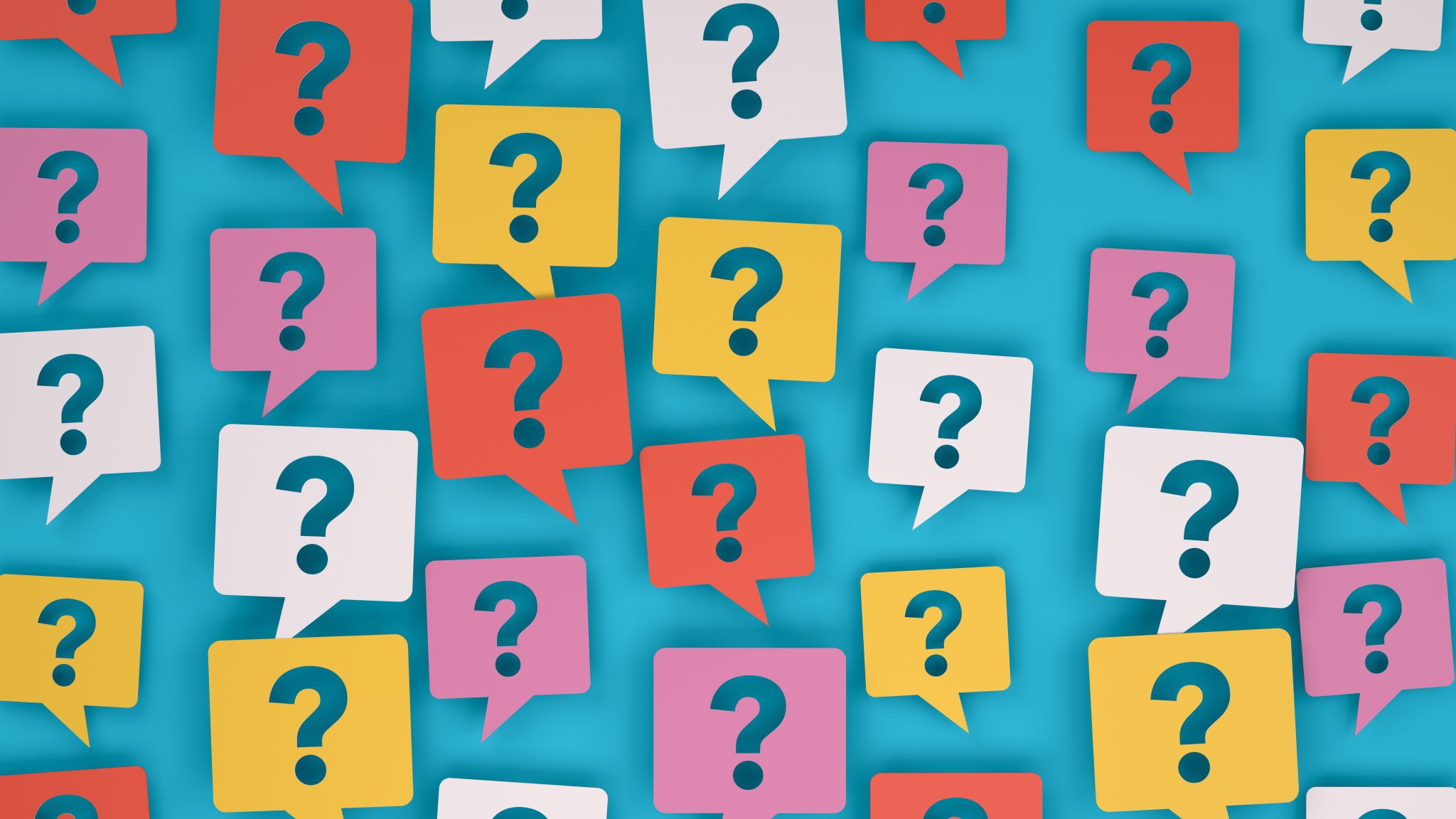 Why these recommendations?
Consistency

Available value sets in the Netherlands

Preferably no expert opinion 

Generic instruments
7
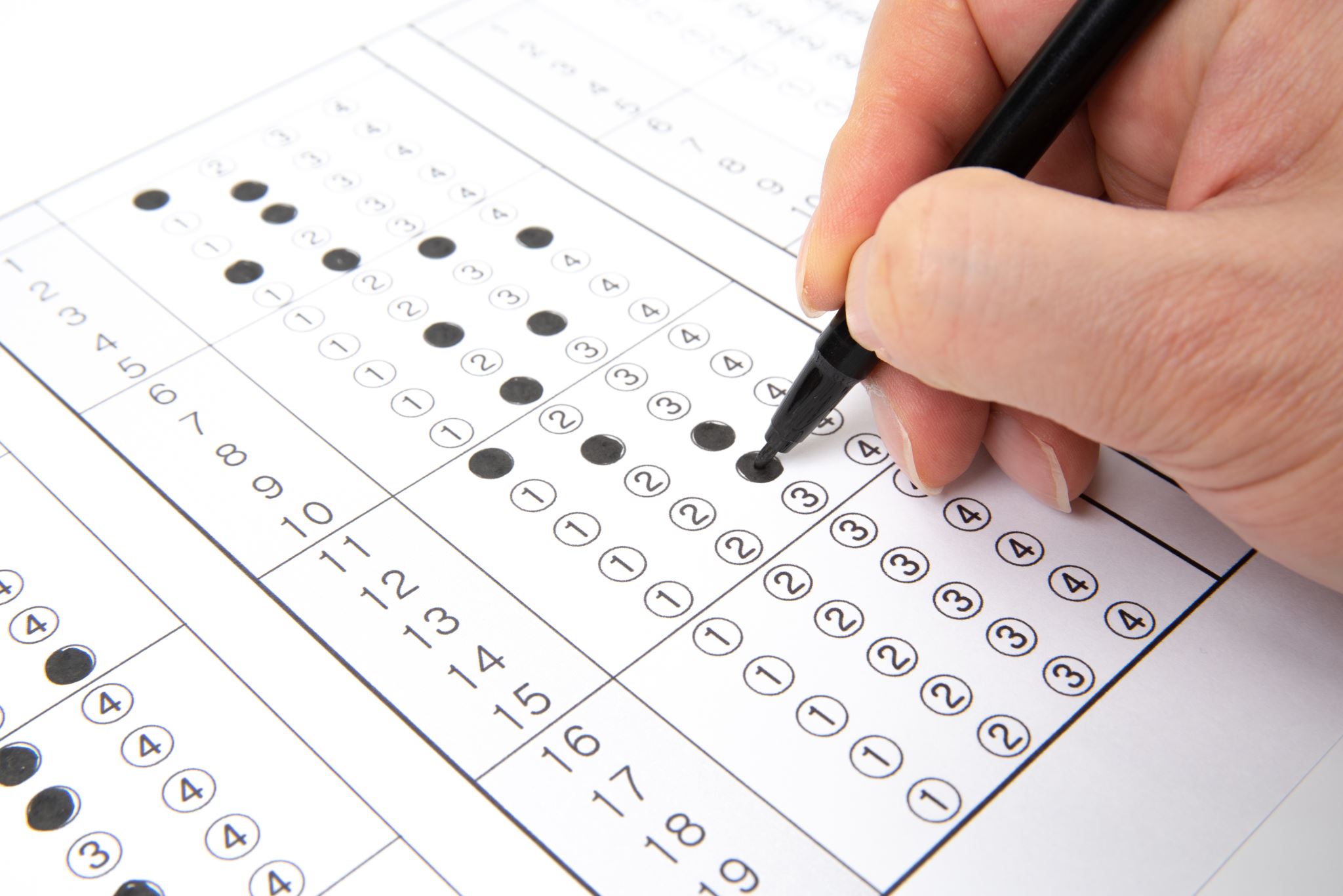 Remaining practical issues
When using which version?
Studies having children/youth and adults
All participants same version or different versions
Studies with longer follow-up starting with children/youth  

Comparability value sets 
EQ-5D-3L, EQ-5D-5L and EQ-5D-Y all have own value sets 
Similar utilities for same health states? 
if yes, no big problems
if not, how to deal with this, what is the ‘real’ utility
8
Some methodological issues
Important to capture realistic QoL measurements of patients
Capturing deterioration and fluctuations in health and quality of life 

Fluctuating health states
Not uncommon in diseases affecting children/youth 
Unpredictable by episodic disorders, e.g. epilepsy and migraine
Sometimes predictable, e.g. adverse events/side effects

Several challenges
Timing of measurement (fixed or not)
Recall period (1 day or longer back) 
Worst days often missing
9
Thank you for your attention
10